Animal Hair identification Sheet
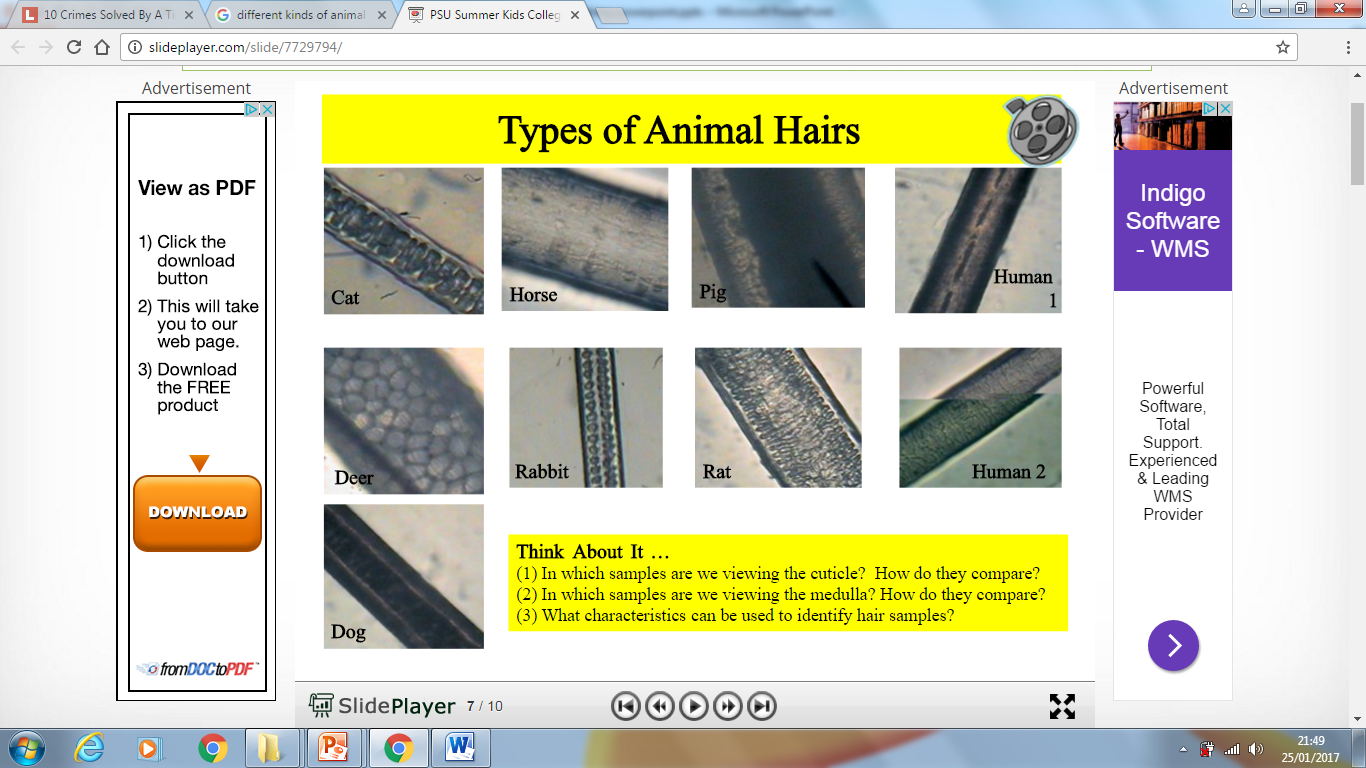 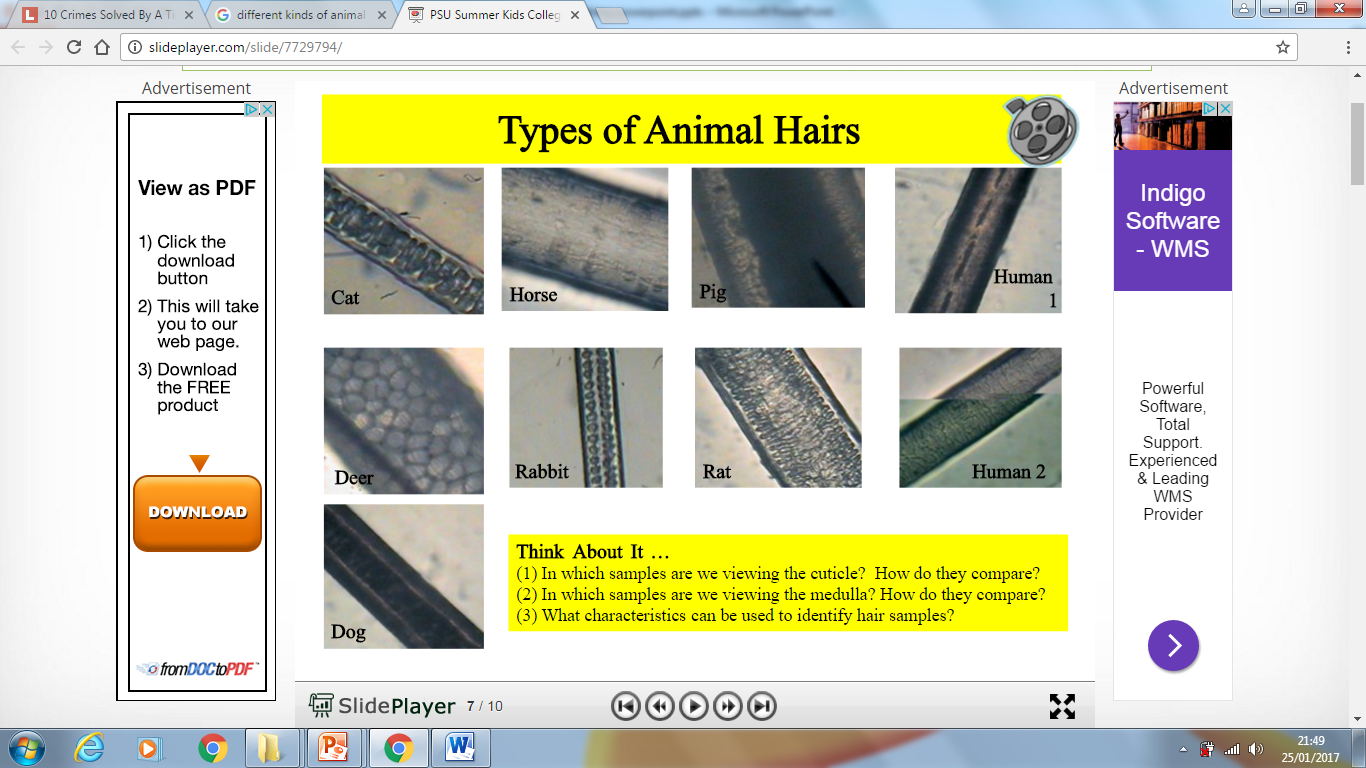 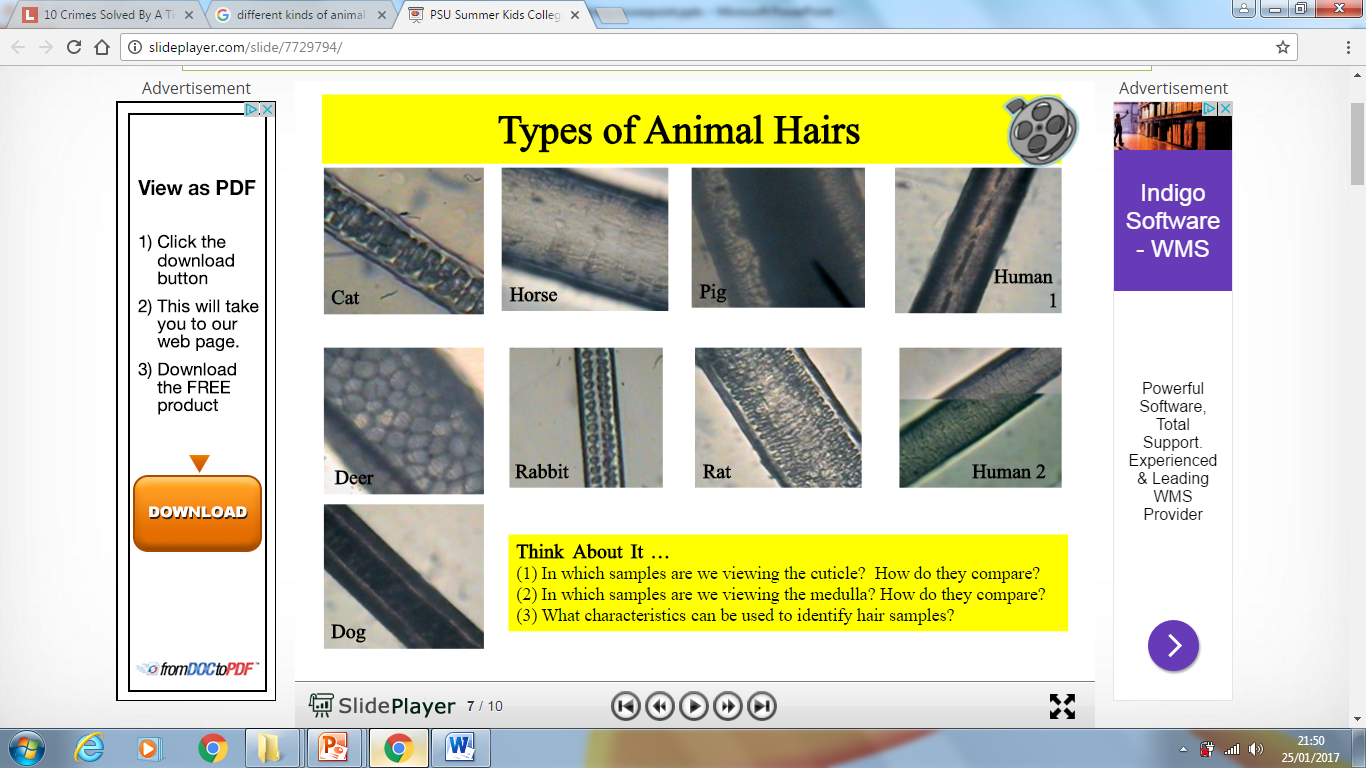 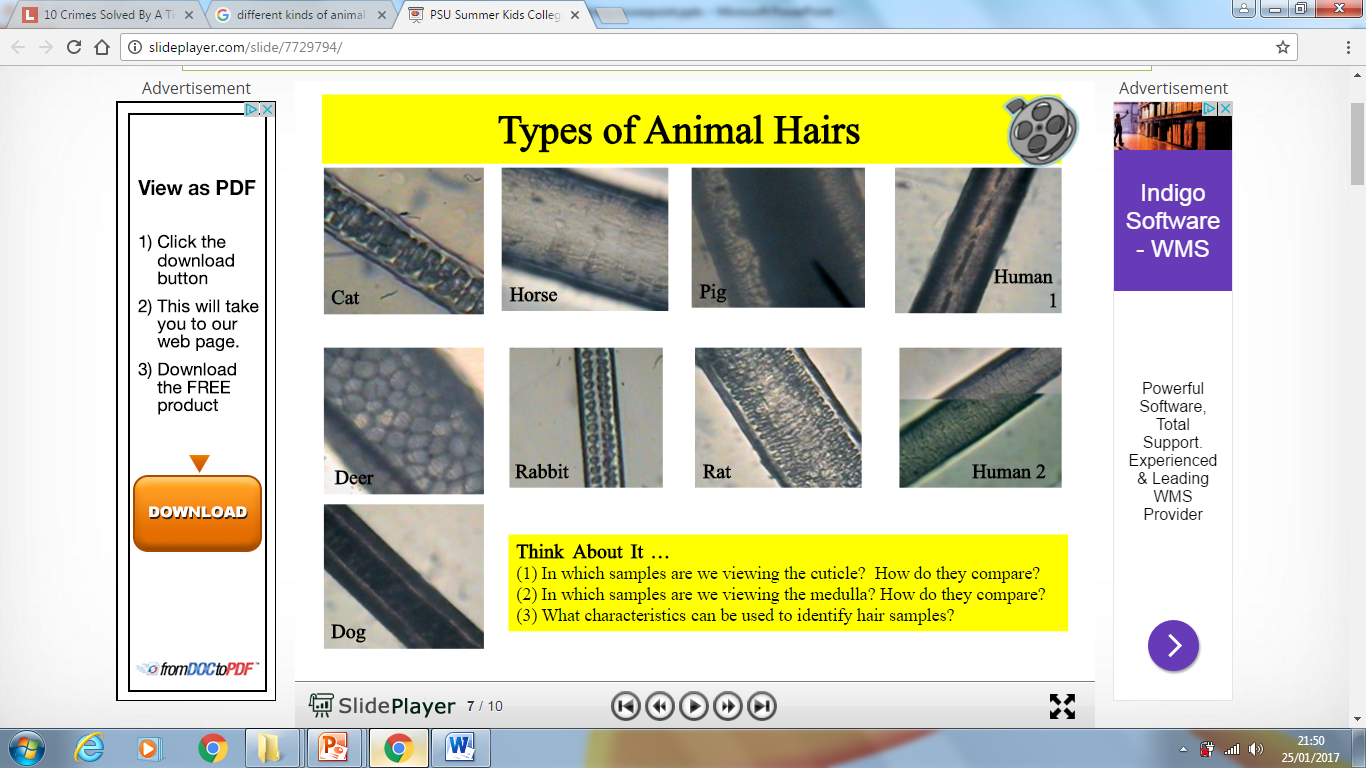 Image sourced:  Derek Owens
[Speaker Notes: http://slideplayer.com/user/9050482/]
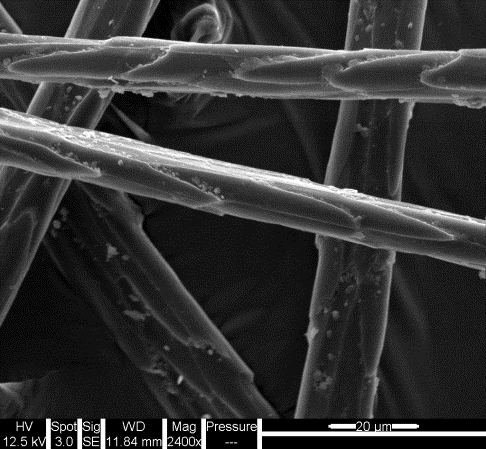 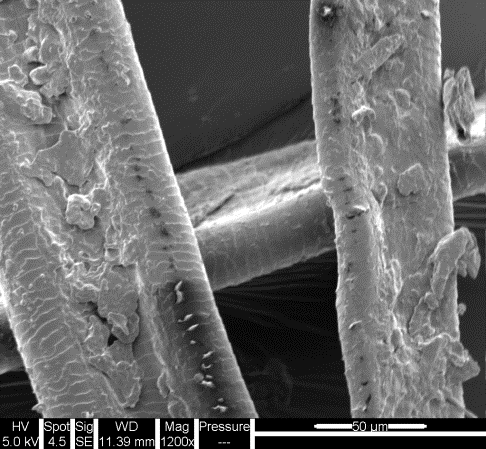 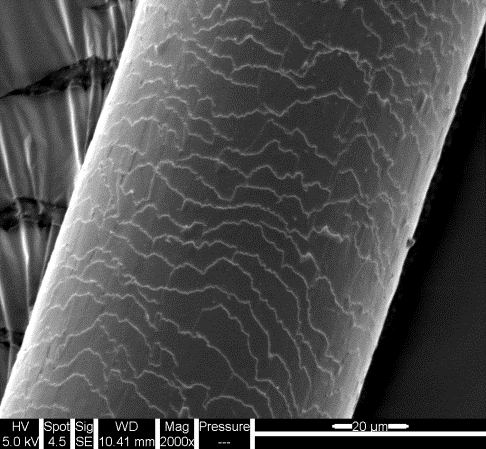 Cat
Chinchilla
Guinea Pig
Ferret
Animal Hair identification Scanning Microscope Reference (Biomedical Imaging- Southampton Hospital)
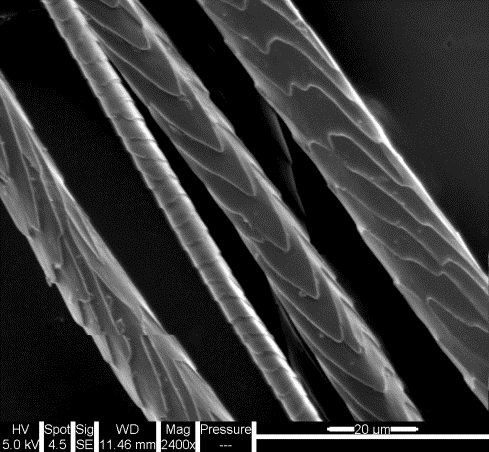 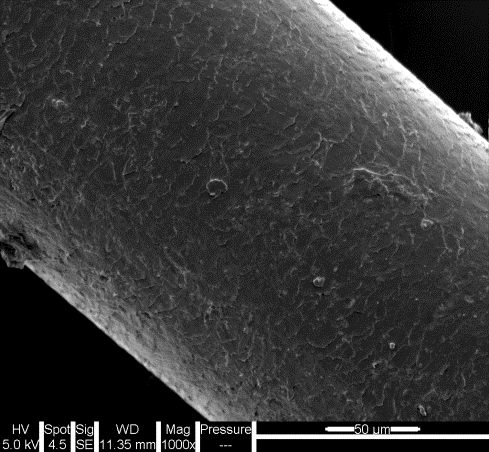 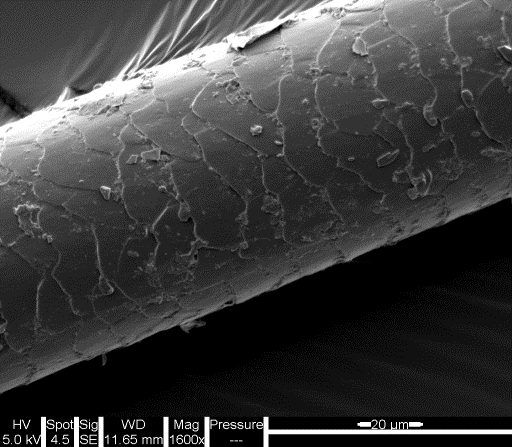 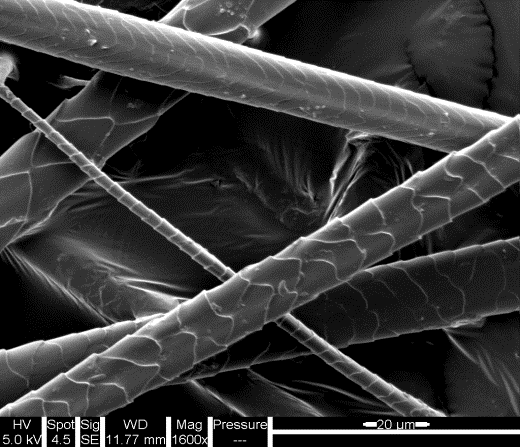 Rabbit
Horse
Mouse
Dog
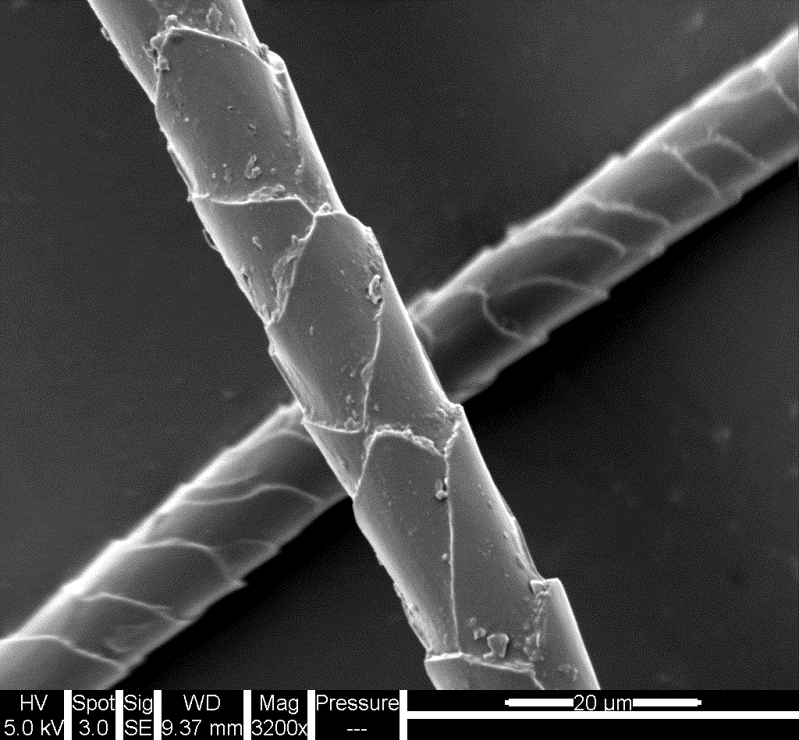 Sample 1
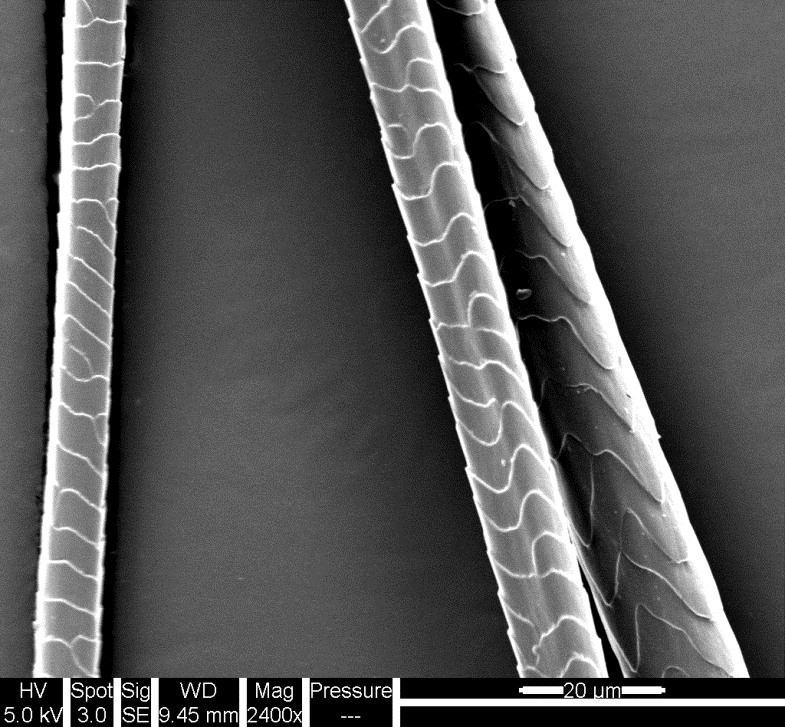 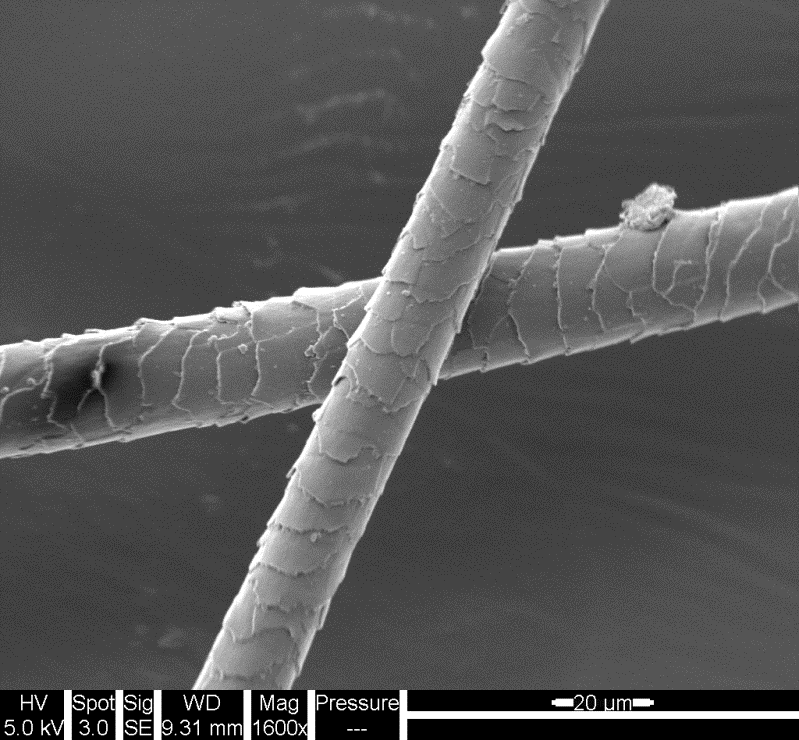 Sample 3
Sample 2
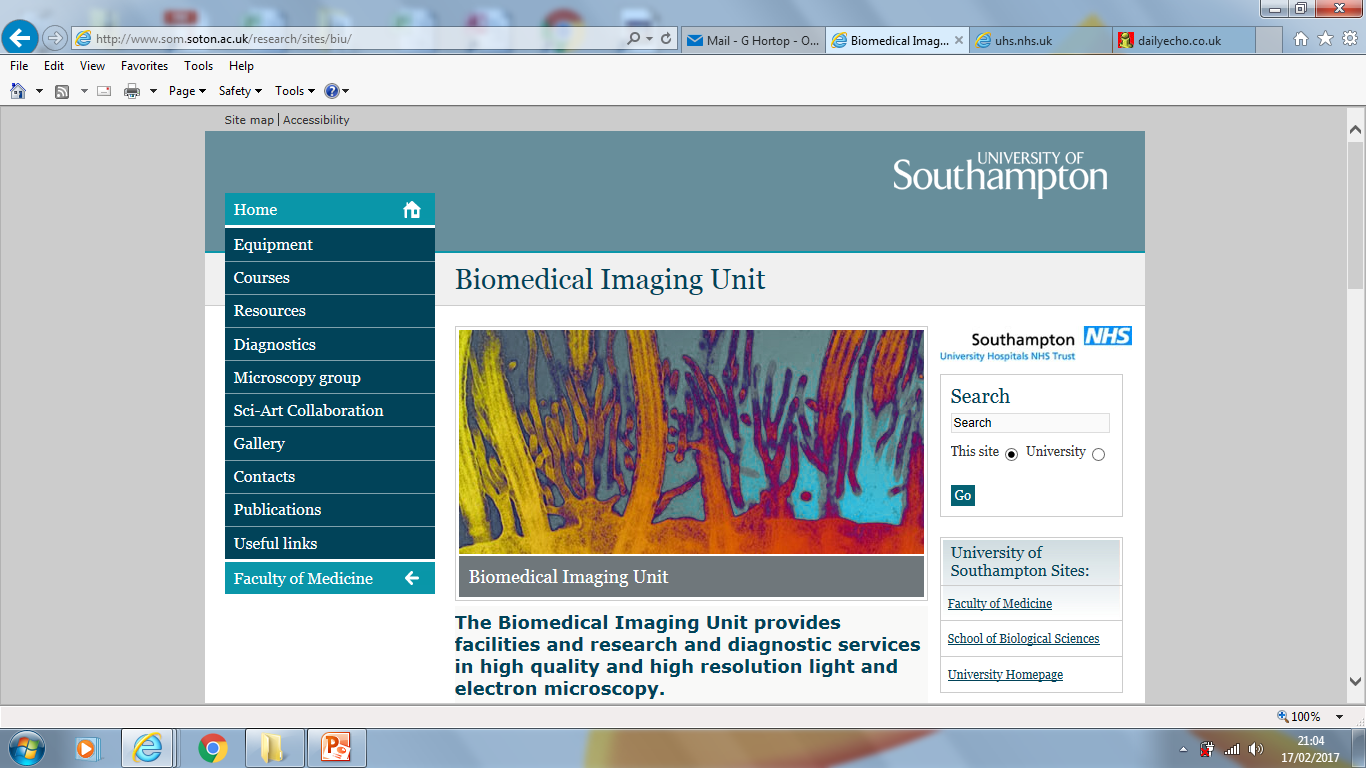